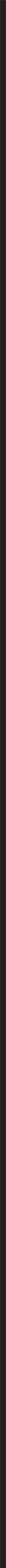 Introduction

With a one-year prevalence rate of 13.1% for adults aged 18-54 (Narrow, Rae, Robins, and Regier, 2002), anxiety disorders are the most widespread cause of distress among individuals seeking treatment from mental health services in the United States (Orsillo, Roemer, Block-Lerner, LeJeune, & Herbert, 2005). 
Significant shortcomings remain in current therapeutic interventions.
A significant number of clients fail to respond to current treatments or continue to remain functionally impaired
Many clients find exposure therapy intolerable and prematurely end treatment (Orsillo et al., 2005).
In response to these drawbacks, the novel treatment acceptance and commitment therapy (ACT; Hayes, Strosahl, & Wilson, 1999) was developed in an attempt to reformulate the conceptualization and treatment of anxiety disorders. 
ACT takes advantage of the power of exposure therapies while simultaneously addressing issues of comorbidity, fear, and avoidance related to them, as well as adding emphasis on clients’ overall quality of life. 
Although the research base is small, a review of the current literature supports the notion that the ACT model of anxiety may be appropriate for how these disorders are conceptualized and subsequently treated. 

What is ACT?

ACT is a third-wave behavior therapy rooted in the philosophical tradition of functional contextualism.
ACT is predicated on the notion that psychological suffering is caused by cognitive entanglement, psychological rigidity, and “experiential avoidance.”
Six core processes of ACT are used to increase psychological flexibility. 
cognitive defusion: strategies to reduce the reification of thoughts, sensations, and emotions
acceptance: allowing experiences to be as they are without resistance
contact with the present moment: being open, interested, and receptive to the here and now
self as context: developing a concrete sense of self as observer
values: defining what is most important in one’s life
committed action: taking actions that are guided by one’s values.
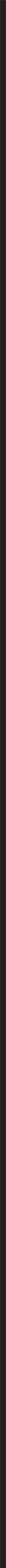 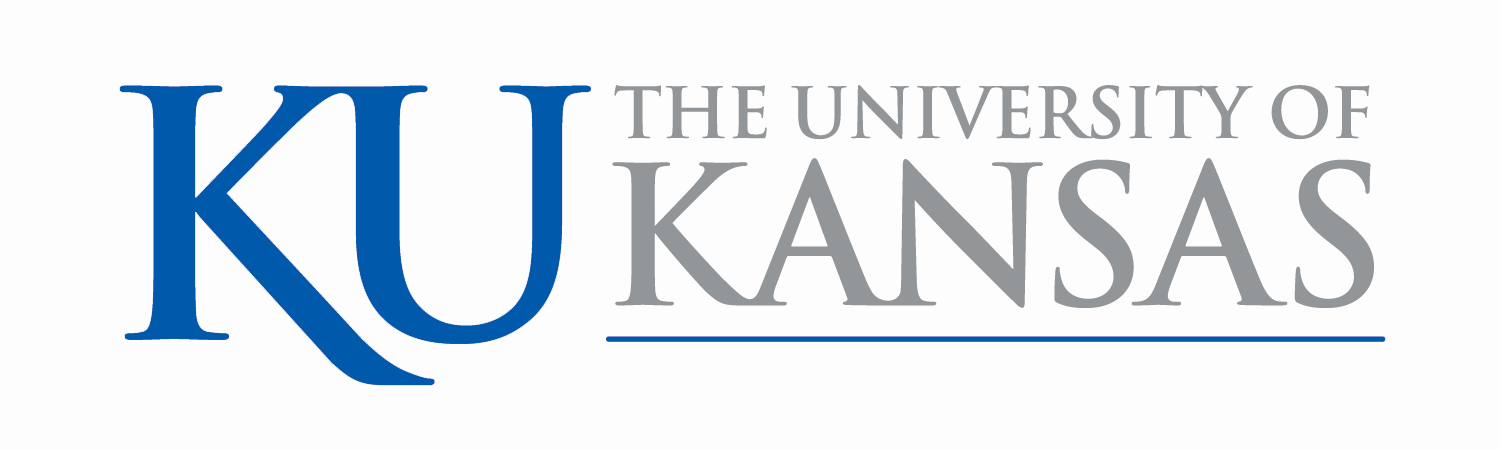 Conclusion

Although the research base is small, preliminary data support the notion that the ACT model of anxiety may appropriately conceptualize the underlying mechanisms and treatment of anxiety disorders.
















References

Arch, J., Eifert, G. H., Davies, C., Vilardaga, J. P., Rose, R. D., & Craske, M. G. (in press). Randomized clinical trial of 	cognitive behavioral therapy (CBT) versus acceptance and commitment therapy (ACT) for mixed anxiety disorders. 	Journal of Consulting and Clinical Psychology.
Block, J. A. (2002). Acceptance or change of private experiences: A comparative analysis in college students with public 	speaking anxiety. Dissertation Abstracts International: Section B: The Sciences & Engineering, 63(9-B), 4361. 
Block, J. A., & Wulfert, E. (2000). Acceptance and change: Treating socially anxious college students with ACT or 	CBGT. Behavior Analyst Today, 1, 3-10.
Carrascoso, F. J. (2000). Acceptance and Commitment Therapy (ACT) in panic disorder with agoraphobia: A case study. 	Psychology in Spain, 4, 120-128.
Dalrymple, K. L., & Herbert, J. D. (2007). Acceptance and commitment therapy for generalized social anxiety disorder: A 	pilot study. Behavior Modification, 31, 543-568.
Eifert, G. H., Forsyth, J. P., Arch, J., Espejo, E., Keller, M., & Langer, D. (2009). Acceptance and commitment therapy for 	anxiety disorders: Three case studies exemplifying a unified treatment protocol. Cognitive and Behavioral Practice 	16, 368-385.
Eifert, G. H., & Heffner, M. (2003). The effects of acceptance versus control contexts on avoidance of panic-related 	symptoms. Journal of Behavior Therapy and Experimental Psychiatry, 34, 293-312.
Forman, E. M., Herbert, J. D., Moitra, E., Yeomans, P. D., & Geller, P. A. (2007). A Randomized Controlled Effectiveness 	Trial of Acceptance and Commitment Therapy and Cognitive Therapy for Anxiety and Depression. Behavioral 	Modification, 31, 772-799.
Hayes S. C., Hayes, L. J., Reese, H. W., & Sarbin, T. R. (Eds). (1993). Varieties of scientific contextualism. Reno, NV: 	Context Press.
Moron, R. (2005). Aplicación de la terapia de aceptación y compromiso a un caso de crisis de angustia con agorafobia: 	un estudio de caso. Análisis y Modificación de Conducta, 31(138), 479-498.
Narrow, W. E., Rae, D. S., Robins, L. N., & Regier, D. A. (2002). Revised prevalence based estimates of mental 	disorders in the United States: Using a clinical significance criterion to reconcile 2 surveys’ estimates. Archives 	of General Psychiatry, 59, 115-123.
Orsillo, S. M., & Batten, S. V. (2005). Acceptance and commitment therapy in the treatment of posttraumatic stress 	disorder. Behavioral Modification, 29, 95-129.
Orsillo, S. M., Roemer, L., & Barlow, D. H., (2001). Integrating acceptance and mindfulness into existing cognitive 	behavioral treatment for GAD: A case study. Cognitive and Behavioral Practice, 10, 222-230.
Hayes, S. C., Strosahl, K. D., & Wilson, K. G. (1999). Acceptance and commitment therapy: An experiential approach to 	behavior change. New York: The Guilford Press.
Huerta, F. R., Gomez, S. M., Molina, M. A. M., & Luciano, C. M. (1998). Generalized anxiety disorder: A case study. 	Analisis y Modifcacion de Conducta, 24, 751-766.
Levitt, J. T., Brown, T. A., Orsillo, S. M., & Barlow, D. H. (2004). The effects of acceptance versus suppression of 	emotion on subjective and psychophysiological response to carbon dioxide challenge in patients with panic 	disorder. Behavior Therapy, 35, 747-766.
Orsillo, S. M., & Batten, S. V. (2005). Acceptance and commitment therapy in the treatment of posttraumatic stress 	disorder. Behavioral Modification, 29, 95-129.
Ossman, W., Wilson, K. G., Storaasli, R. D., & McNeill, J. W. (2006). A preliminary investigation of the use of 	acceptance and commitment therapy in group treatment for social phobia. International Journal of Psychology 	and Psychological Therapy, 6, 397-416.
Twohig, M. P. (2009). Acceptance and Commitment Therapy for Treatment-Resistant Posttraumatic Stress Disorder: A 	Case Study. Cognitive and Behavioral Practice, 16(3), 243-252.
Twohig, M. P., Hayes, S. C., & Masuda, A. (2006). Increasing willingness to experience obsessions: acceptance and 	commitment therapy as a treatment for obsessive-compulsive disorder. Behavior Therapy, 37, 3-13.
Twohig, M. P., Hayes, S. C., Plumb, J. C., Pruitt, L. D., Collins, A. B., Hazlett-Stevens, H. & Woidneck, M. R. (2010) A 	randomized clinical trial of Acceptance and Commitment Therapy vs. Progressive Relaxation Training for 	obsessive compulsive disorder. Journal of Consulting and Clinical Psychology, 78, 705-716.
Twohig, M. P., & Woods, D. W. (2004). A preliminary investigation of acceptance and commitment therapy and habit 	reversal as a treatment for trichotillomania. Behavior Therapy, 35, 803-820.
Twohig, M. P., Hayes, S. C., Plumb, J. C., Pruitt, L. D., Collins, A. B., Hazlett-Stevens, H. & Woidneck, M. R. (2010) A 	randomized clinical trial of Acceptance and Commitment Therapy vs. Progressive Relaxation Training for 	obsessive compulsive disorder. Journal of Consulting and Clinical Psychology, 78, 705-716.
Zaldívar, F., & Hernández, M. (2001). Terapia de Aceptación y Compromiso: Aplicación a un trastorno de evitación 	experiencial con topografía agorafóbica. Análisis y Modificación de Conducta, 27(113), 425-454.
Zettle, R. D. (2003). Acceptance and commitment therapy (ACT) vs. systematic desensitization in treatment of 	mathematics anxiety. Psychological Record, 52, 197-215.
ACT for Anxiety Disorders: A Review

Katie L. Sharp
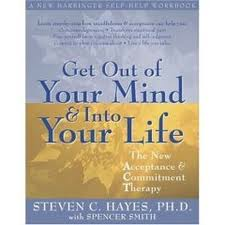 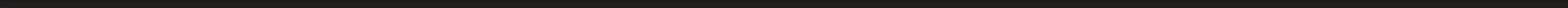 ACT with Anxiety Disorders: A Rationale

Research suggests that anxiety disorders are developed and maintained by avoidant behavior patterns and fusion with maladaptive thoughts (Orsillo et al., 2005). 
ACT targets experiential avoidance—behaviors that are intended to alter the intensity or frequency of unwanted private experiences (e.g., unpleasant thoughts, feelings, and bodily sensations)—as well as behavioral avoidance of situations that tend to arouse unwanted private experiences (Hayes et al.,1999).

ACT with Anxiety Disorders: Outcome Studies

ACT has been used successfully in the treatment of:
Generalized anxiety disorder (Orsillo, Roemer, and Barlow, 2001*; Huerta, Gomez, Molina, & Luciano, 1998*)
Obsessive-compulsive disorder (Eifert, Forsyth, Arch, Espejo, Keller, and Langer, 2009; Twohig, Hayes, & Masuda, 2006; Twohig et al., 2010)
Trichotillomania (Twohig & Woods, 2004)
Chronic skin picking (Twohig, Hayes, & Masuda, 2004) 
Generalized social anxiety disorder (Block, 2002; Block & Wulfert, 2000; Ossman, Wilson, Storaasli, & McNeill, 2006*; Dalrymple & Herbert, 2007*; Eifert et al., 2009)
Post-traumatic stress disorder (Orsillo & Batten, 2005; Twohig, 2009)
Panic disorder (Carrascoso, 2000; Levitt, Brown, Orsillo, & Barlow, 2004*; Moron, 2005; Eifert & Heffner, 2003; Eifert et al., 2009; Zaldivar & Hernandez, 2000)
Mixed anxiety disorders (Luciano & Guitierrez, 2001)

Randomized Controlled Trials
Forman, Herbert, Moitra, Yeomans, and Geller (2007)
For participants reporting moderate to severe levels of anxiety or depression, ACT was as effective as the gold-standard cognitive-behavioral therapy (CBT) treatment. 
Arch, Eifert, Davies, Vilardaga, Rose, and Craske (in press)
Both ACT and CBT produced favorable outcomes in the treatment of 128 individuals with one or more DSM-IV anxiety disorders.
Zettle (2003)
Both ACT and systematic desensitization significantly reduced math anxiety over a period of 6 weeks.

*These studies did not use a pure ACT protocol, but rather a tailored version.
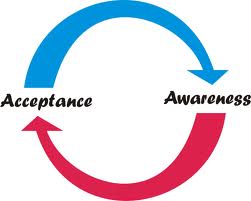